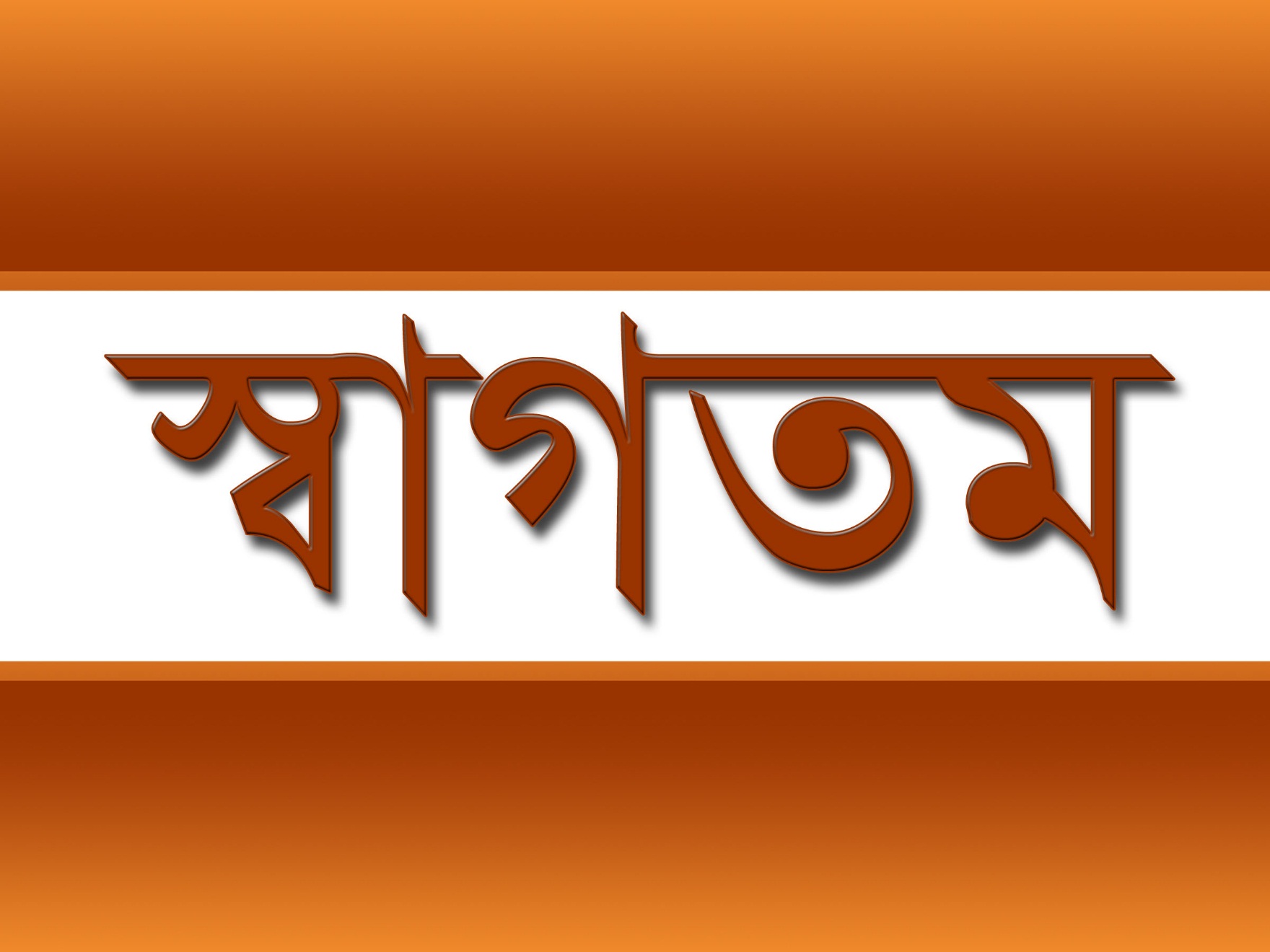 শিক্ষক পরিচিতি
মোহাম্মদ রুহুল আমীন স্বপন
 সহকারী শিক্ষকঘাগটিয়া সরকারি প্রাথমিক বিদ্যালয়
তাহিরপুর,সুনামগঞ্জ।
চলো একটি গল্প শুনি
পাঠ পরিচিতি
শ্রেণি 	- প্রথম
বিষয়	- বাংলা
পাঠ	- ১8, বর্ণ শিখি
পাঠ্যাংশ	- ট, ঠ, ড, ঢ, ণ
সময় 	- ৪০ মিনিট (প্রতি পিরিয়ড)
তারিখ	-
(মোট পিরিয়ড সংখ্যা – 07)
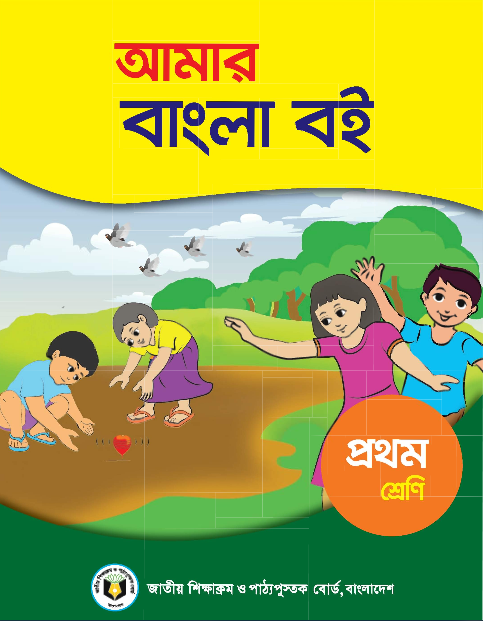 শিখনফল
শোনা- ১.১.3 - বাক্য ও শব্দে ব্যবহৃত বাংলা বর্ণমালার ধবনি মনোযোগ সহকারে শুনবে ও মনে রাখবে ।
বলা- ১.১.১ - বাক্য ও শব্দে ব্যবহৃত বাংলা বর্ণমালার ধবনি স্পষ্ট ও শুদ্ধভাবে বলতে পারবে ।
ট
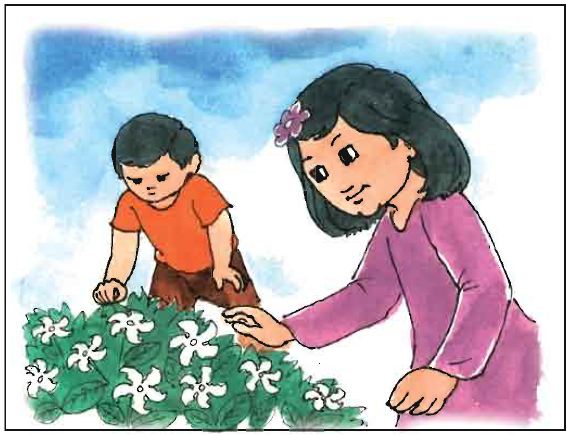 টগর তুলি
টগর
এসো লিখি
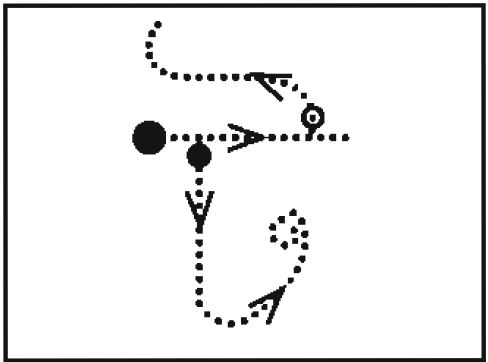 ঠ
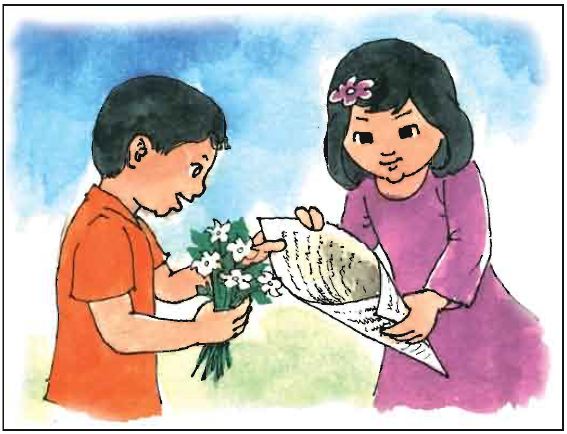 ঠোঙা খুলি
ঠোঙা
এসো লিখি
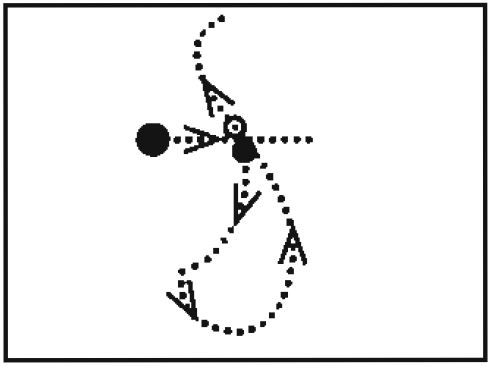 ড
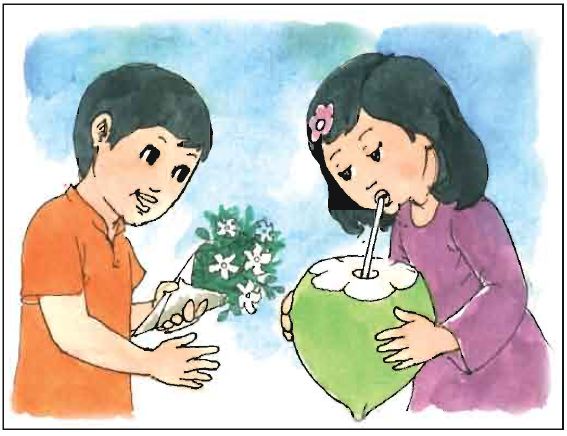 ডাব খাই
ডাব
এসো লিখি
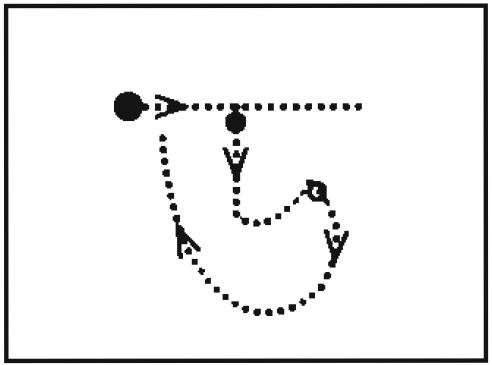 ঢ
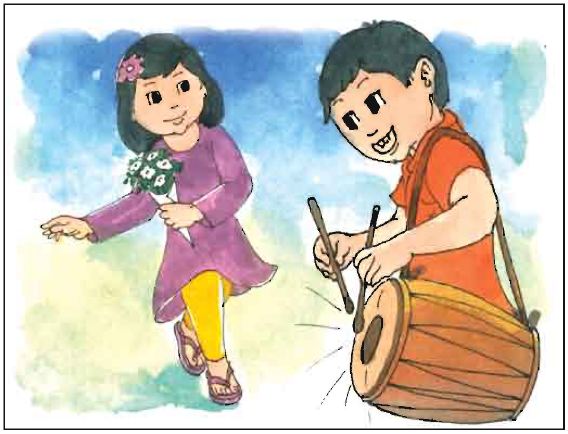 ঢাক বাজাই
ঢাক
এসো লিখি
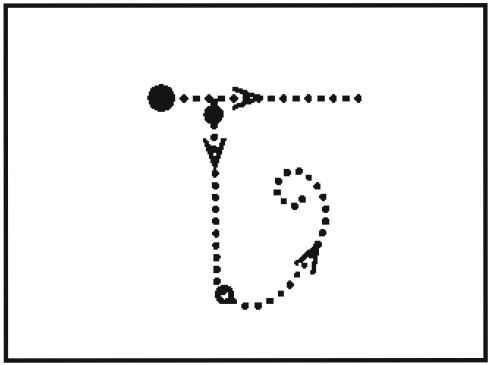 ণ
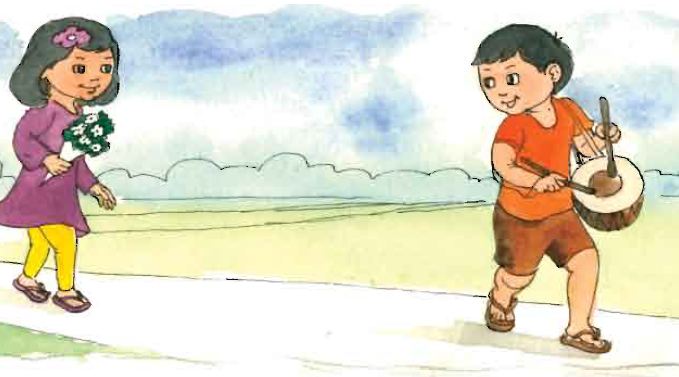 চরণ ফেলে হেটে যাই
চরণ
এসো লিখি
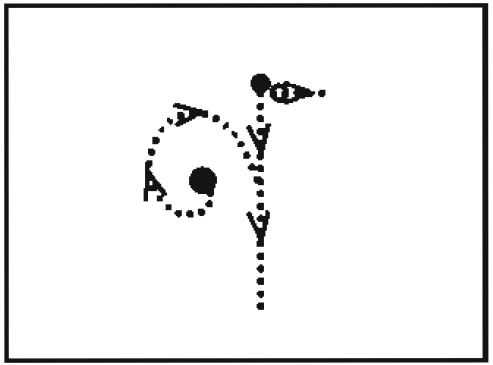 আমরা কি শিখলাম?
ট
ঠ
ড
ণ
ঢ
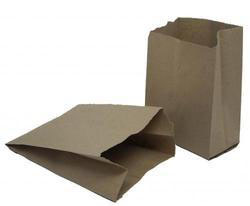 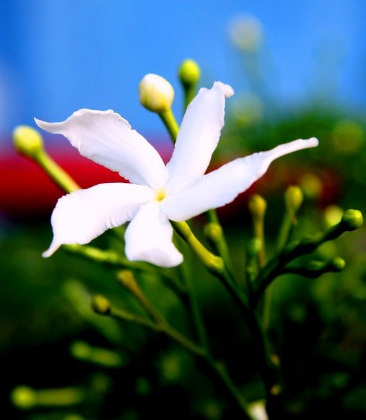 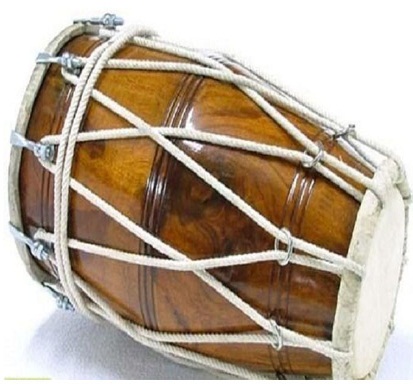 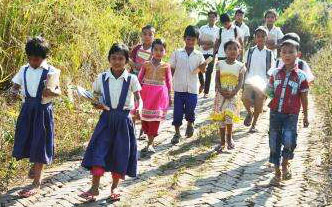 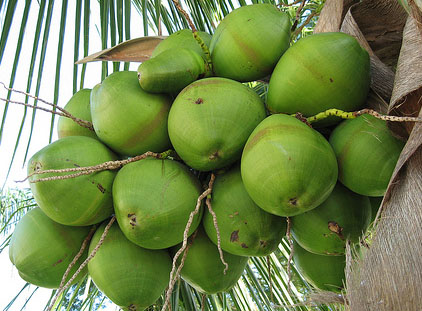 টগর
ঠোঙা
ডাব
ঢাক
চরণ
আমার বইয়ের পৃষ্ঠা-২4 বের কর
দলীয় কাজ
দলঃ ট
দলঃ ঠ
দলঃ ড
ঠ দিয়ে ২টি শব্দ বল
ড দিয়ে ২টি শব্দ বল
ট দিয়ে ২টি শব্দ বল
দলঃ ঢ
দলঃ ণ
ণ দিয়ে ২টি শব্দ বল
ঢ দিয়ে ২টি শব্দ বল
বাড়ির কাজ
ট  ঠ  ড  ঢ  ণ  ২ টি  করে  শব্দ  লিখে  আনবে
সবাই ভালো থেকো
ধন্যবাদ